STATISTIKA
Topik:

Membuat Tabel Distribusi Frekuensi

Membuat Histogram dan Poligon
Langkah-Langkah Membuat Tabel Distribusi Frekuensi
Diketahui Data Berat Badan (dalam kg) 42 Siswa
48 	  46  	 67	45   43   43   65
	50	  54	 43	75   44   49   59
	58	  48	 52	52   45   80   47
	42	  60	 55	42   45   84   55
	80	  53	 49	62   48   43   48
	43	  44	 49	85   40   50   50
Banyak data (n)
       n = 42



Banyak kelas (k)
        k = 1 + 3,3 log n
		= 1 + 3,3 log 42
		= 1 + 3,3 (1,623)
		= 1 + 5,3559
		= 1 + 5,356
		= 6,356 ≈ 6
Tabel Distribusi Frekuensi
Banyak kelas 
	k = 6

Interval Kelas
	c = 8
GRAFIK
HISTOGRAM
POLIGON
GRAFIK
DIAGRANM LINGKARAN
GRAFIK
OGIVE POSITIF
GRAFIK
OGIVE NEGATIF
Cara Membuat Grafik Dengan Menggunakan Excel
https://www.youtube.com/watch?v=0tyCTzjTdJg
https://www.youtube.com/watch?v=dOUIDHLnyi8
https://www.youtube.com/watch?v=y1GYZnJ_ZKw
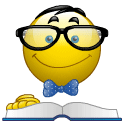 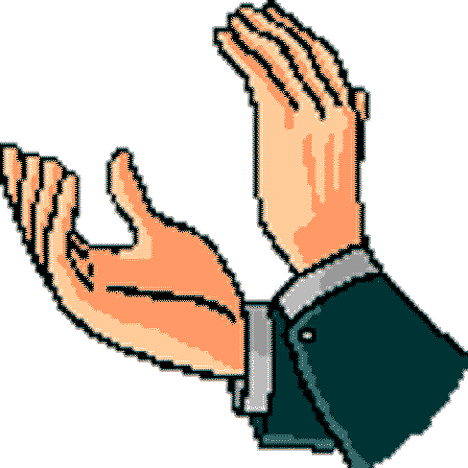